Breadboard Fait par Chloé
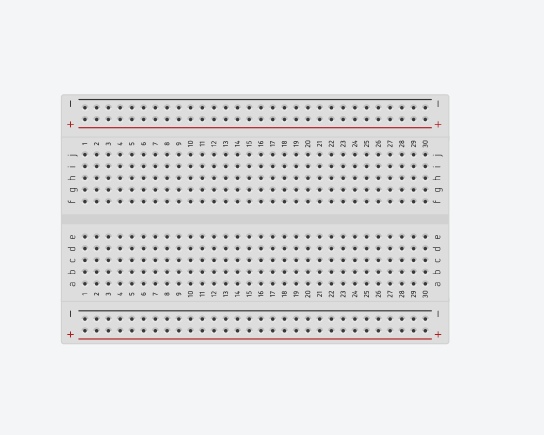